ESTUDO  METÓDICO
  O  EVANGELHO  SEGUNDO  O  ESPIRITISMO
CAP.  XXVI
DAI  GRATUITAMENTE
  O  QUE  GRATUITAMENTE  RECEBESTES
DOM  DE  CURAR
RECOMENDAÇÕES  DE  JESUS
  AOS  APÓSTOLOS
DAI  GRATUITAMENTE  O  QUE  GRATUITAMENTE
  HAVEIS  RECEBIDO.
RESSUSCITAI  OS  MORTOS;
RESTITUÍ  A  SAÚDE  AOS  DOENTES;
EXPULSAI  OS  DEMÔNIOS;
A  EXEMPLIFICAÇÃO
  DO  CRISTO
JESUS,  NÃO  APENAS  ENSINOU,  MAS  EXEMPLIFICOU,  TODOS  OS  SEUS  ENSINAMENTOS.
“RESTITUÍ  A  SAÚDE  AOS  DOENTES”
NO  MESMO  INSTANTE  O  FLUXO
SANGUÍNEO  CESSOU;
VEIO  COM  A  MULTIDÃO  ATRÁS  DELE  E
LHE  TOCOU  AS  VESTES;
ELA  SENTIU  EM  SEU  CORPO  QUE
ESTAVA  CURADA.
UMA  MULHER  QUE  A  DOZE  ANOS  SOFRIA  
DE  UMA  HEMORRAGIA, OUVIU  FALAR  DE  JESUS;
A  HEMORROÍSSA
(A  GÊNESE  -  ALLAN  KARDEC  -  CAP.  XV)
DISSE-LHE  JESUS:  MINHA  FILHA,  TUA  FÉ  
TE  SALVOU:  VAI  EM  PAZ  E  FICA  CURADA 
DA  TUA  ENFERMIDADE.
A  FILHA  DE  JAIRO
UM  CHEFE  DA  SINAGOGA  CHAMADO  JAIRO, 
 VEIO  AO  ENCONTRO  DE  JESUS;
(A  GÊNESE  -  ALLAN  KARDEC  -  CAP.  XV)
SUPLICOU  QUE  SALVASSE  A  VIDA  DE
SUA  FILHA  DE  12  ANOS  QUE  ESTAVA 
NO  MOMENTO  EXTREMO.
“RESSUSCITAI  OS  MORTOS”
CHEGANDO  A  CASA  DE  JAIRO,  TOMOU  A  MÃO  DA  MENINA  E  DISSE-LHE:  MINHA  FILHA,  
LEVANTA-TE,  EU  TE  ORDENO.
NO  MESMO  INSTANTE  A  MENINA  SE
LEVANTOU  E  SE  PÔS  A  ANDAR.
“CURAI  OS  LEPROSOS”
DEZ  LEPROSOS  VIERAM  AO  SEU  ENCONTRO,  CLAMANDO  EM  ALTAS  VOZES:  JESUS,  SENHOR  NOSSO,  TEM  PIEDADE  DE  NÓS!
A  CURA  DOS  DEZ  LEPROSOS
QUANDO  IAM  NO  CAMINHO,  
FICARAM  CURADOS.
DISSE-LHES  JESUS:
IDE  MOSTRAR-VOS  AOS  SACERDOTES.
MAS  SÓ  UM  DELES,  QUE  ERA  SAMARITANO,  VOLTOU  PARA  AGRADECER  A  JESUS.
(A  GÊNESE  -  ALLAN  KARDEC  -  CAP.  XV)
“EXPULSAI  OS  DEMÔNIOS”
O  POSSESSO  MUDO
APRESENTARAM-LHE  UM  HOMEM  MUDO,
POSSESSO  DO  DEMÔNIO.
(A  GÊNESE  -  ALLAN  KARDEC  -  CAP.  XV)
JESUS  EXPULSOU  O  DEMÔNIO  
E  O  MUDO  FALOU.
O  POVO  TOMADO  DE  ADMIRAÇÃO,  DIZIA:
JAMAIS  SE  VIU  COISA  SEMELHANTE
EM  ISRAEL.
“DAI  GRATUITAMENTE  O  QUE
GRATUITAMENTE  HAVEIS  RECEBIDO”
COM  ESSA  RECOMENDAÇÃO,  JESUS  PRESCREVE  QUE  NINGUÉM  SE  FAÇA  PAGAR  DAQUILO  POR  QUE  NADA  PAGOU.
QUE  NÃO  FIZESSEM  DOS  DONS  RECEBIDOS  OBJETO  DE  COMÉRCIO,  NEM  DE  
ESPECULAÇÃO,  NEM  MEIO  DE  VIDA.
OS  DONS  RECEBIDOS
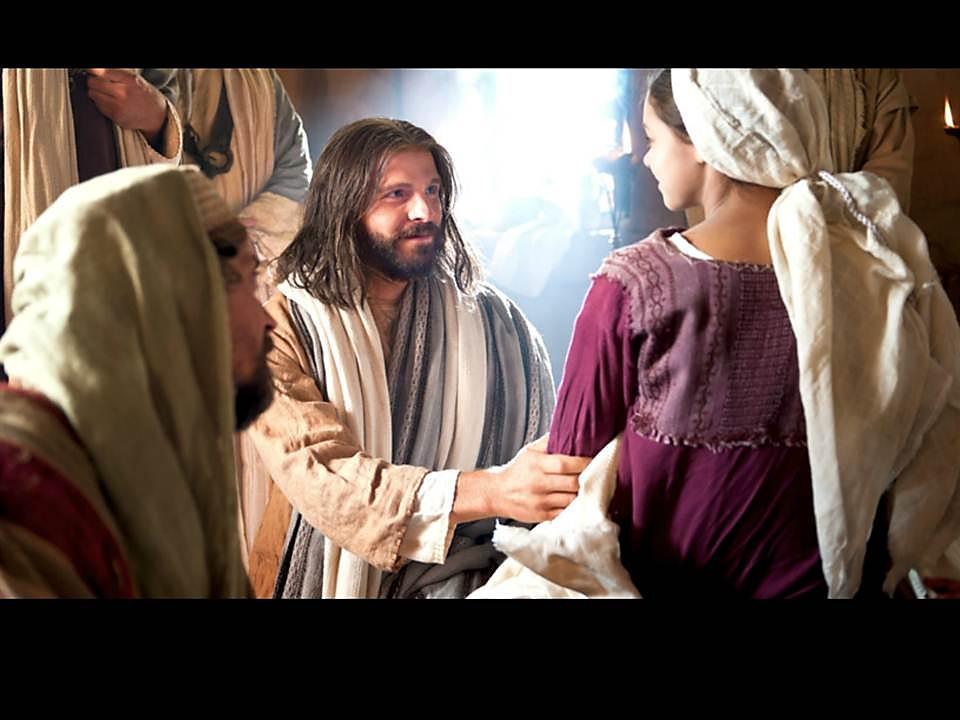 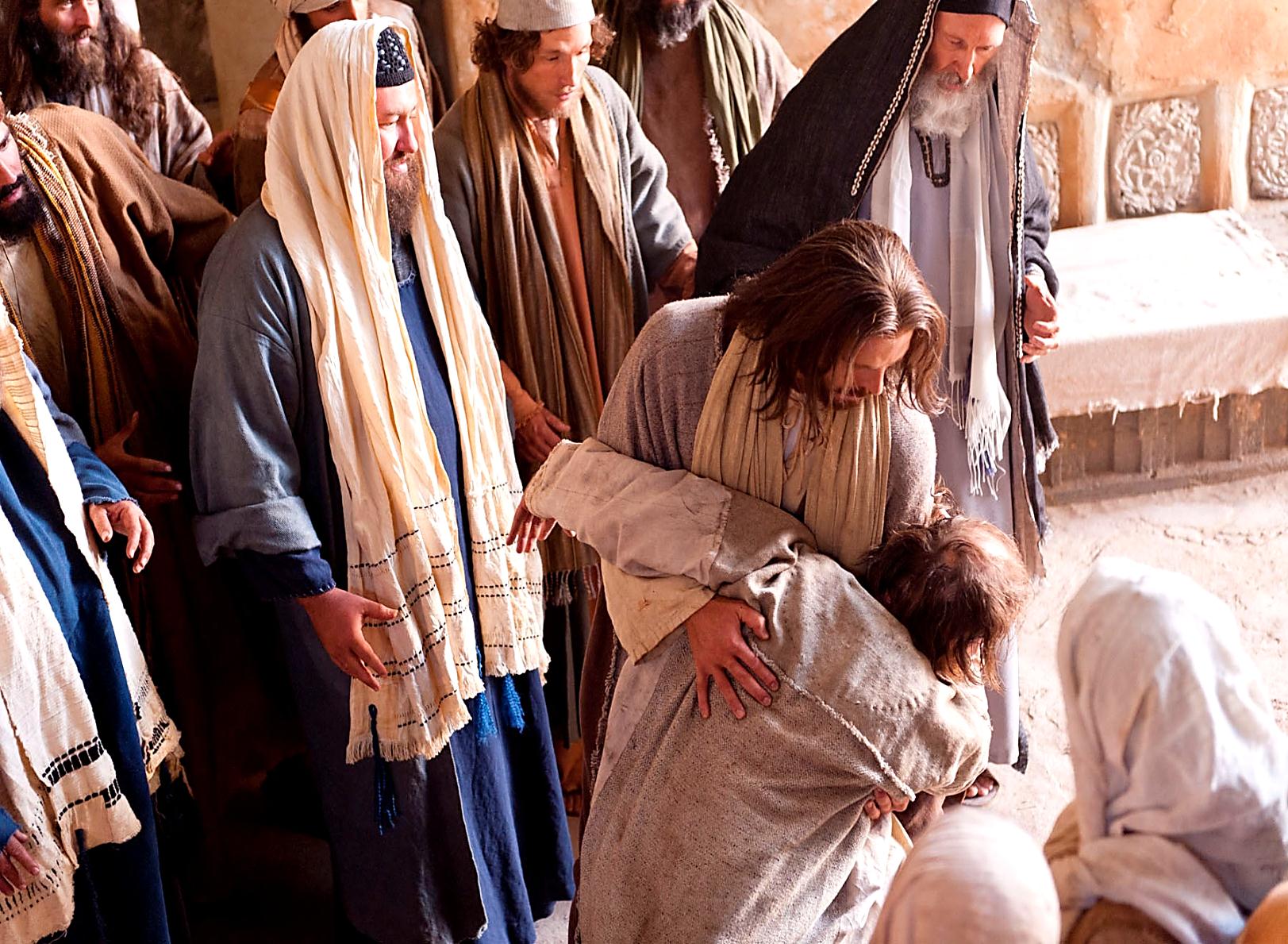 CURAR  OS  DOENTES
EXPULSAR  OS  MAUS  ESPÍRITOS
OBJETIVOS  DOS  DONS
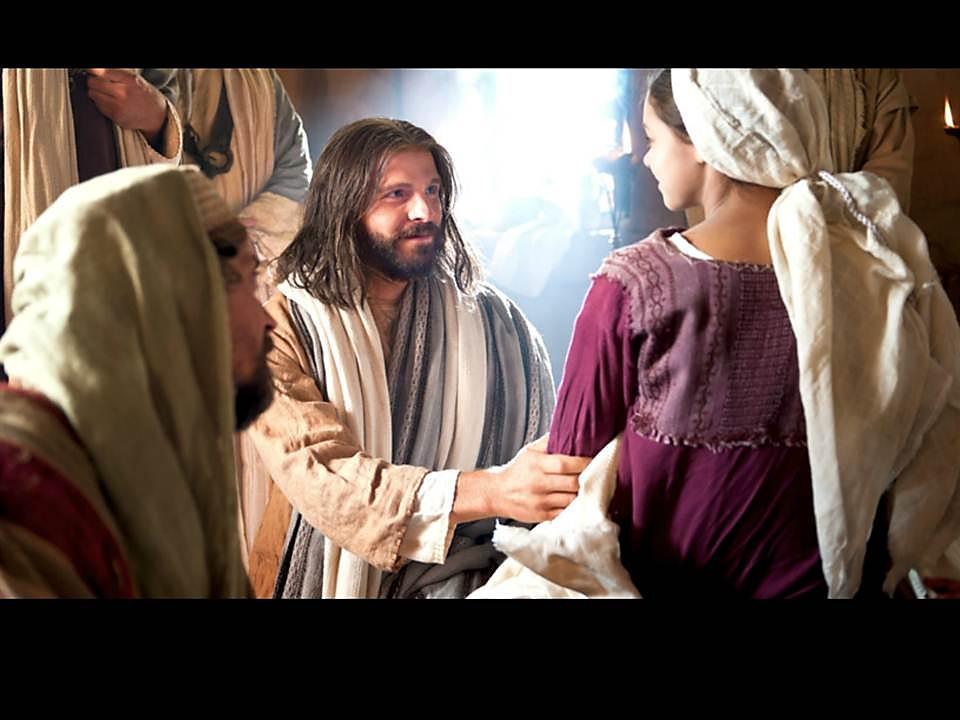 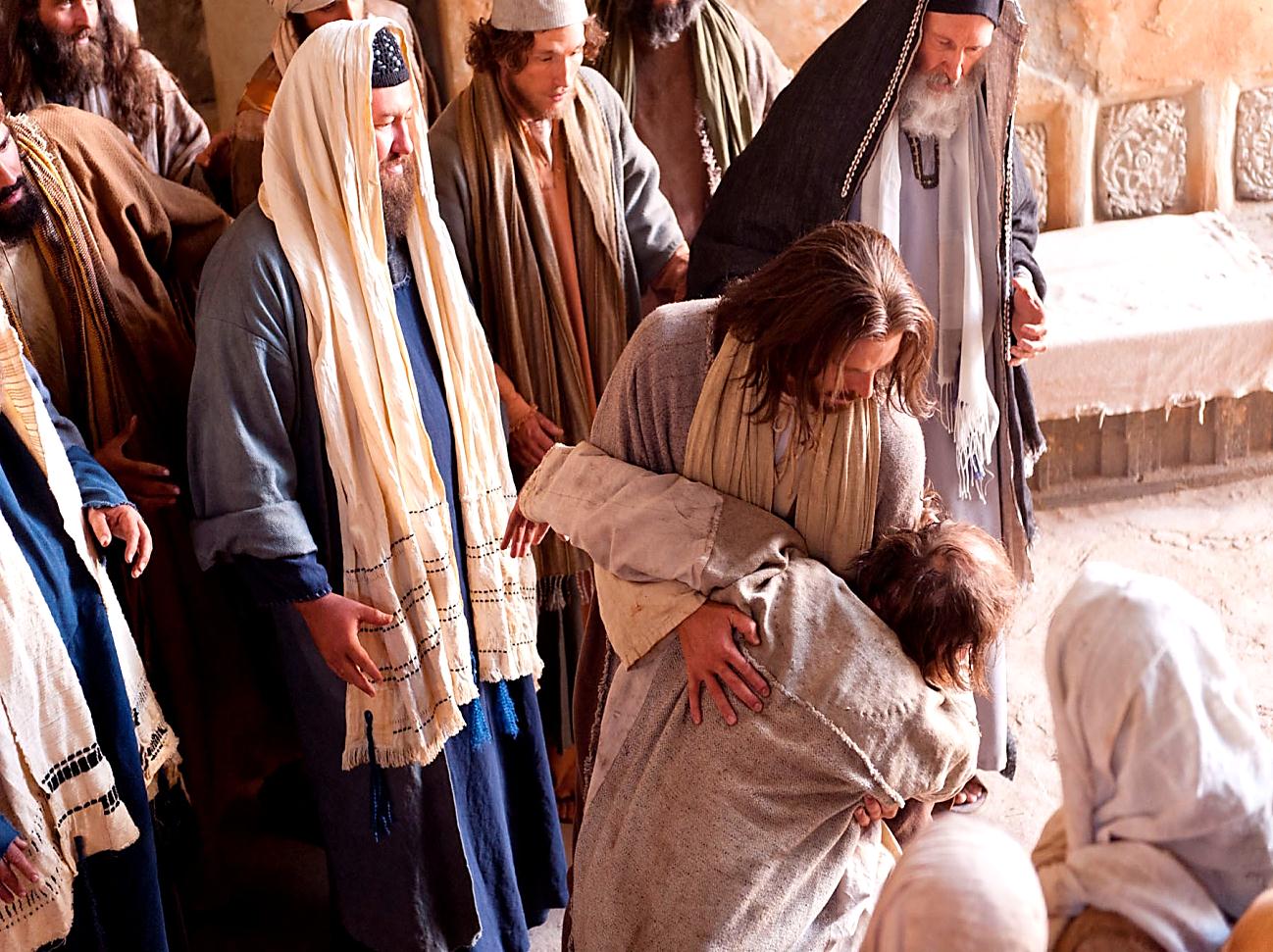 PROPAGAR  A  FÉ.
ALIVIAR  OS  QUE  SOFREM.
O  MÉDICO
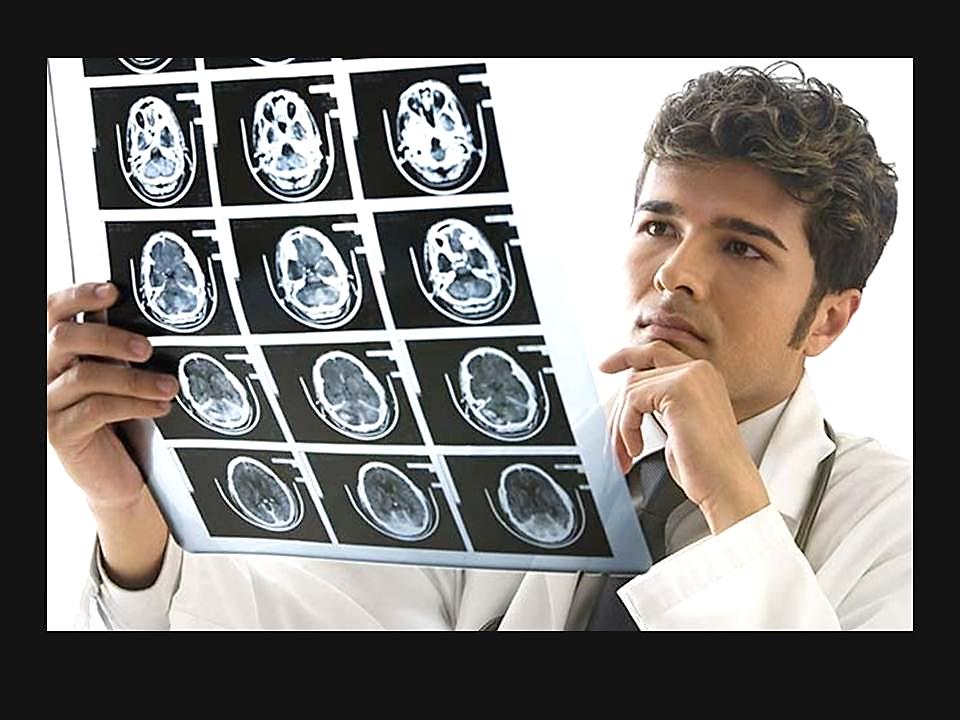 DÁ  O  FRUTO  DE  SEUS  ESTUDOS,  FEITOS
   À  CUSTA  DE  SACRIFÍCIOS.
O  MAGNETIZADOR
DÁ  O  SEU  PRÓPRIO  FLUIDO,  POR 
     VEZES  ATÉ  SUA  SAÚDE.
O  MÉDIUM  CURADOR
TRANSMITE  O  FLUIDO  SALUTAR  DOS  BONS  ESPÍRITOS,  NÃO  TENDO  O  DIREITO  DE  VENDÊ-LO.
JESUS  E  OS  APÓSTOLOS
NADA  COBRAVAM  PELAS  CURAS  QUE
       REALIZAVAM,  MESMO  SENDO  POBRES.
ORDEM  DO  CRISTO  A  TODOS  NÓS
EXERCITE,  UTILIZE,  USE  OS  DONS  RECEBIDOS  MAS,  GRATUITAMENTE!
REFLEXÕES
IDEALIZAR  UM  OBJETIVO  PARA  CONTEÚDO.
COMENTAR  A  IDEIA  DE  COMPREENSÃO  MAIS  DIFÍCIL.
EXPOR  A  IDEIA  QUE  LHE  CAUSOU  MAIOR  IMPACTO.
PROPOR  APLICAÇÕES  PRÁTICAS  DO  TEMA  ESTUDADO.